Fire and Smoke Detection at AI edgy box : ADK-JN-FIRE
Our AI model, which possesses 1.7 million fire and smoke image data, was trained on a selected 200,000 images. It classifies into 11 different categories, including false positives due to scenes like fireworks and smoke. It demonstrates a high performance with an average precision (mAP) of 0.90019. Operating on a Jetson Nano, it achieves recognition speeds of 76-85ms per frame, which is 1/20th the performance of a standard AI PC.        It boasts a flame detection rate of over 0.3% of the screen size and can detect as low as 0.1% for clean flames.
Additionally, it offers cross-platform compatibility, supporting Windows, Linux, and ARM architectures.
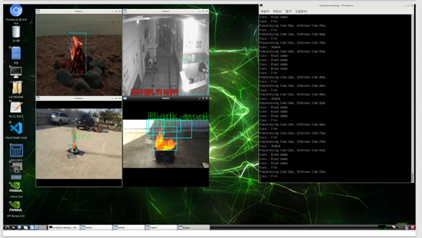